USKLAĐIVANJE BROJA GRLA SA RASPOLOŽIVOM KOLIČINOM STOČNE HRANE
Potreba za usaglašavanjem broja grla sa raspoloživom stočnom hranom javlja se u proizvodnim i teritorijalnim jedinicama pri rešavanju različitih zadataka kao što su: 
- izrada programa razvoja- izbor proizvodne orjentacije- određivanje strukture proizvodnje- sastavljanje raznih planova proizvodnje- projektovanje poljoprivrednih preduzeća- izgradnja, adaptacija i rekonstrukcija proizvodnih i             prerađivačkih kapaciteta i sl.

Ovo usklađivanje svodi se na određivanje broja grla čije se potrebe za hranom u određenom periodu mogu zadovoljiti računajući na različite izvore stočne hrane koje stoje na raspolaganju.
Za globalno sagledavanje broja grla koja se sa gledišta raspoložive 
stočne hrane mogu gajiti, dovoljno je uporediti ukupnu količinu 
hranljivih jedinica sa potrebnom količinom hranljivih jedinica po 
uslovnom grlu u posmatranom periodu. 
Za tu svrhu koristi se obrazac:
U  –    ukupan broj uslovnih grla koja se mogu gajiti u proizvodnoj 
          (teritorijalnoj) jedinici
∑HJ – ukupno raspoloživa stočna hrana, izražena u 
           hranljivim jedinicama
n   –    potrebna količina hrane po uslovnom grlu, izražena 
           u hranljivim jedinicama

                      n = 4000 h.j. po uslovnom grlu
Kada se javi potreba da se pored ukupnog broja uslovnih grla, odredi i broj grla
 pojedinih vrsta stoke, mora se koristiti detaljnije razrađen metod bilansa koji
 podrazumeva diferenciranje kriterijuma od kojih se polazi pri utvrđivanju broja
 grla po vrstama.

Osnova za izračunavanje broja ovaca je količina hrane koja se može 
proizvesti na pašnjacima namenjenim napasanju ovaca.
Polazeci od toga, broj ovaca se izračunava primenom sledećeg obrasca:





Bo – broj ovaca izražen fizičkim ili uslovnim grlima, zavisno od toga da li je norma
        hrane (n) izražena po fizičkom ili uslovnom grlu

Mp – ukupna količina hrane koja se može proizvesti na pašnjaku namenjenom 
         napasanju ovaca, izražena masom ili hranljivim jedinicama

n –   norma hrane, koja se obezbeđuje na pašnjaku, po fizičkom, 
        odnosno uslovnom grlu, izražena istom jedinicom mere kao i veličina 
        u brojitelju razlomka.
Kao osnova za izračunavanju broja goveda služi količina kabaste
hrane koja se može proizvesti na oranicama i prirodnim 
travnjacima namenjinim ishrani goveda.
Od ove količine oduzima se potrebna kabasta hrana za ovce u periodu 
kad ne koriste pašu.
Bg – broj uslovnih grla goveda
Mk – količina kabaste hrane koja se može proizvesti na oranicama i prirodnim      travnjacima (osim onih travnjaka koji se koriste za napasanje ovaca) izražena 
u hranljivim jedinicama
Md – količina kabaste hrane potrebna za ovce kada ne koriste pašu izražena hranljivim jedinicama.
n –    norma kabaste hrane po uslovnom grlu goveda za period na koji se 
         odnosi obračun, izražen hranljivim jedinicama
Broj svinja određuje se na osnovu količine koncentrovane hrane, a ona se dobija kad se od ukupne raspoložive koncentrovane hrane oduzme potrebna količina koncentrovane hrane za ostale vrste stoke.
Potrebna količina koncentrovane hrane za ovce i goveda može se izračunati jer je broj grla ovih vrsta stoke određen u prethodnom  postupku.

To znači da je potrebno ustanovljeni broj grla pomnožiti sa 
normom koncentrovane hrane po grlu pa da se dođe do ukupne količine potrebne za ove vrste stoke.
Broj svinja određuje se po obrascu:
Bs –  broj uslovnih grla svinja
Ku – ukupno raspoloživa količina koncentrata izražena hranljivim jedinicama
Kd – potrebna količina koncentrata za ostale vrste stoke, izražene hranljivim jedinicama
n –   norma koncentrata po uslovnom grlu, izražena 
        hranljivim jedinicama (n = 4000 h.j.)
3. Zadatak

Bilansnom metodom treba odrediti broj grla stoke u poljoprivrednom 
preduzeću čija je godišnja proizvodnja stočne hrane navedena u tabeli 3.
Preduzeće ima uslove za gajenje goveda, ovaca i svinja. 
Pašni period za ovce traje 6 meseci. Odnos hranljivih jedinica kabaste i
koncentrovane hrane u obroku je goveda 60:40. 
Udeo koncentrata u obroku ovaca I kabaste hrane u obroku svinja može se zanemariti.
Tabela 3. Godišnja proizvodnja stočne hrane
Za globalne proračune uzima se da je norma hrane po uslovnom grlu 4 000 hranljivih jedinica godišnje ili 4 t hranljivih jedinica. 
Norma hrane po jednom uslovnom grlu iznosi 4000 HJ / godišnje što je 4 pošto skinemo 000 jer je količina hraniva data u hiljadama hranjivih jedinica odnosno ako pretvorimu u tone to je 4 t hranjivih jedinica. 

Polazeći od ove norme i ukupno raspoložive stočne hrane može se dobiti 
ukupan broj uslovnih grla korišćenjem obrazca:
uslovnih grla
Za izračunavanje broja ovaca treba imati u vidu da pašni period traje 6 meseci. 

Pošto je norma hrane po uslovnom grlu 4 t godišnje, za period od pola godine iznosiće 
2 t.
uslovnih grla ovaca
Ukoliko bi pašni period bio 7 meseci onda bi se norma od 4 t godišnje po UG raspodelila na period kada ovce koriste pašu i kada ne koriste pašu na sledeći način:         
				12 meseci : 4 t h.j. = 7 meseci : X
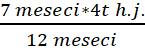 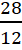 =  2,33 t h.j. norma za ovce po UG
                        kada  koriste pašu
X =
=
Onda je norma za ovce po uslovnom grlu kada ne koriste pašu (5 meseci) bila 12 meseci : 4 t h.j. = 5 meseci : X ili 4 t h.j. – 2,33 t h.j. i onda bi ona iznosila 1,67 t h.j. što nam je neophodan podatak za računanje broja  uslovnih grla goveda. Neophodan nam je podatak koliko kabaste hrane je potrebno za ovce kada ne koriste pašu i taj broj se dobije kada se broj UG ovaca pomnoži sa normom po UG ovaca kada ne koriste pašu.
Pri izračunavanju broja goveda treba imati u vidu da kabasta hrana učestvuje 
sa 60% u obroku. 
Ako je norma po uslovnom grlu 4 t onda u tome kabasta hrana čini 
2.4 t (4 t x 0.6).

Ukupna kabasta hrana koja je potrebna za goveda se dobije kada od ukupne 
kabaste hrane 8726 h.j. oduzme kabasta hrana za ovce koja iznosi 520 h.j. 
8726 – 520 = 8206 h.j.
USLOVNIH GRLA 
                                                                                           GOVEDA


Potrebna količina koncentrata po uslovnom grlu goveda iznosi
1.6 t h.j. godišnje (4 x 0.4), a za ukupan broj goveda biće 
3 202,5 uslovnih grla goveda  x 1.6 = 5 124 t h.j.
Pošto se zanemaruje koncentrovana hrana koju pojedu ovce, onda se broj svinja računa tako što se od ukupne koncentrovane hrane oduzme količina koncentrovane hrane potrebna za goveda i ta razlika se podeli sa normom od 4 t h.j. 

Broj svinja:
1 362,25 uslovnih grla svinja
Provera:
1. Ovce				      260     uslovnih grla
3. Goveda		                 3 202,50 uslovnih grla
4. Svinje			                 1 362,25 uslovnih grla
UKUPNO		                 4 824,75 uslovnih grla
Zadatak za vežbu

Odgovarajućom metodom odrediti ukupan broj grla stoke kao i broj grla po 
pojedinim vrstama koji se, s obzirom na mogućnosti za proizvodnju stočne 
hrane može gajiti na poljoprivrednom gazdinstvu. 
Grupe hraniva				            000 hranljivih jedinica 
1. Kabasta hrana sa oranica					 190 
2. Kabasta hrana sa prirodnih travnjaka	               	   95 
	- od toga za ovce				                32 
A. Ukupna kabasta hrana					 285 
B.  Koncentrovana hrana				              220 
 
Postoje uslovi za gajenje goveda, ovaca i svinja. 
Period ispaše za ovce traje 7 meseci. 
Odnos hranljivih jedinica koncentrovane i kabaste hrane u obroku goveda je 40:60. 
Udeo koncentrovane u obroku ovaca i kabaste hrane u obroku svinja u ovom proračunu treba zanemariti. 
Norma hrane po jednom uslovnom grlu iznosi 4000 HJ / godišnje.